Processing and Analysis of QuantitativeData
Dr. Rima HADEF
[Speaker Notes: © Copyright PresentationGO.com – The free PowerPoint and Google Slides template library]
Quantitative Data
Quantitative data refers to data that can be measured and expressed in numbers.  It involves quantities and is often used for statistical analysis.
2
[Speaker Notes: © Copyright PresentationGO.com – The free PowerPoint and Google Slides template library]
Quantitative questionnaires/interviews are focused on getting participant responses to standardized items for the purpose of confirmatory research in which specific variables are measured and hypotheses are tested (Dillman, 2007). Rating scales, multiple-choice items, and rank-order items are examples of 	quantitative questionnaires/interviews.
Quantitative Questionnaire/Interview
Date
Your Footer Here
3
[Speaker Notes: © Copyright PresentationGO.com – The free PowerPoint and Google Slides template library]
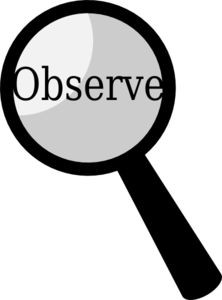 Observations are often thought of as interpretivist, designed to capture descriptions and reflections, although observation data can and are often quantified using observation checklists and rating scales.
Structured observations are systematic, where the researcher looks for and records predetermined actions.
Quantitative Observation
Date
Your Footer Here
4
[Speaker Notes: © Copyright PresentationGO.com – The free PowerPoint and Google Slides template library]
Data
Processing
implies editing, coding, classification and tabulation of collected data so that they are amenable to analysis
Date
Your Footer Here
5
[Speaker Notes: © Copyright PresentationGO.com – The free PowerPoint and Google Slides template library]
Editing is a process of examining the collected raw data to detect errors and omissions and to correct these when possible.

Coding refers to the process of assigning numerals or other symbols to answers so that responses can be put into a limited number of categories or classes.

Classification is the process of arranging data in groups or classes on the basis of common characteristics.

Tabulation is the process of summarizing raw data and displaying the same in compact form, i.e. in the form of statistical tables, for further analysis
Processing Operations
Date
Your Footer Here
6
[Speaker Notes: © Copyright PresentationGO.com – The free PowerPoint and Google Slides template library]
Data
Analysis
refers to the computation of certain measures along with searching patterns of relationship that exist among data-group
Date
Your Footer Here
7
[Speaker Notes: © Copyright PresentationGO.com – The free PowerPoint and Google Slides template library]
Types of Analysis
8
[Speaker Notes: © Copyright PresentationGO.com – The free PowerPoint and Google Slides template library]
Mean:  it is the technical term for what is usually called the average in everyday language. It is found by adding together every score and dividing the total by the number of scores.
Descriptive Statistics  calculate basic statistics to summarize sets of data in order to conserve time and space.
Median: it is an alternative measure of the central value of a set of scores. It is defined very simply as that value which has as many scores above it as below it. Hence if our set of scores is 2, 3, 3, 5, 7, 9, 13, then 5 is the median score because it has exactly 3 scores falling above and 3 scores falling below it.
Mode: it is defined as the most frequently occurring value in a set of scores. It can be found very simply by inspection of the data. Obviously if there are only a few scores (e.g. 5,6,8,3,3) the one that occurs most frequently does not tell us very much. However, with large numbers of observations the mode becomes a somewhat more useful index of the central value of the scores.
Standard Deviationi is also an average, but not an average representing where the centre of the distribution is but how it is spread out, i.e. an average of the dispersion.  It measures the spread of a group of data, such as scores, by examining the distance of the individual scores from the mean.
9
[Speaker Notes: © Copyright PresentationGO.com – The free PowerPoint and Google Slides template library]
mainly concern with two major problems:

The testing of statistical hypotheses.


The estimation of population parameters.
Inferential Statistics
Date
Your Footer Here
10
[Speaker Notes: © Copyright PresentationGO.com – The free PowerPoint and Google Slides template library]
Measures of Correlation
In a correlational study, we measure both variables— that is, we try to relate naturally occurring variations in one variable, say motivation, to naturally occurring variations in another, say learning ability. If the purpose of the correlational research is to examine whether there are relationships among the variables and the degree of relationship between them, the researcher calculates the coefficient correlation (r).
The product-moment correlation coefficient (Pearson r) and Spearman's rank order correlation (rs) are types of correlation coefficient.
 Although they have different procedures for calculating the r, they yield a measure which varies on a scale between +1 and −1. The size of the coefficient represents the degree of relationship, and the sign represents the direction of the relationship. Thus an r of +1 is obtained for a perfect, positive correlation, −1 signifies a perfect, negative correlation, and an r of zero is obtained when there is no linear relationship between the two variables.
11
[Speaker Notes: © Copyright PresentationGO.com – The free PowerPoint and Google Slides template library]
To make inferences about a population based on your sample, one of the following statistical techniques can be used:
 T-TEST
 ANOVA
REGRESSION ANALYSIS
 CHI-SQUARE TESTS
Date
Your Footer Here
12
Thank You!
First / Last Name
(123) 456-7890
Your Company
Date
Your Footer Here
13
[Speaker Notes: © Copyright PresentationGO.com – The free PowerPoint and Google Slides template library]